Application-Managed Flash
Sungjin Lee, Ming Liu, Sangwoo Jun, and Shuotao Xu, Jihong Kim, Arvind
14th USENIX Conference on File and Storage Technologies (FAST ‘16). 2016.
2021. 06. 02
Presentation by Han, Yejin
hyj0225@dankook.ac.kr
Introduction
Motivation
AMF 
 3-1. Block I/O interface
 3-2. ALFS
 3-3. AFTL
4. Evaluation
5. Conclusion
2
1. Introduction
NAND flash SSD become the preferred storage device in consumer electronics and data centers
FTL provide an block I/O abstraction for interoperability with HDDs
File System
File System
Block Device Interface
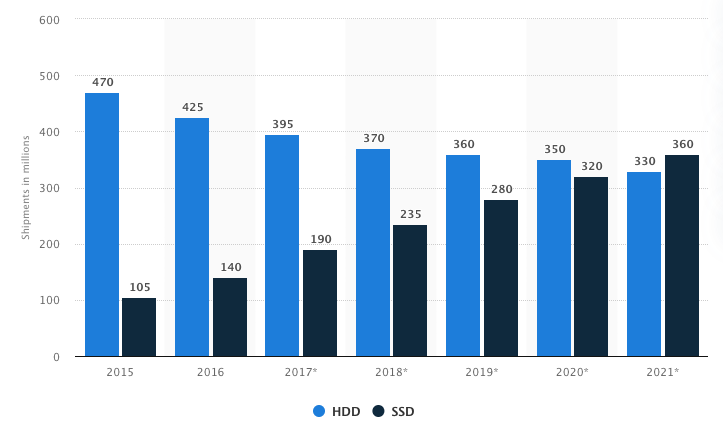 Read Sectors
Write Sectors
Read Sectors
Write Sectors
Write Sectors
Read Sectors
FTL
Read /Write    Erase
Pages
Block
Device Driver
Device Driver
Flash Memory
Flash Memory
3
2. Background
What are the purposes of the FTL?
Managing address translation, Garbage collection, wear-leveling, …
Z
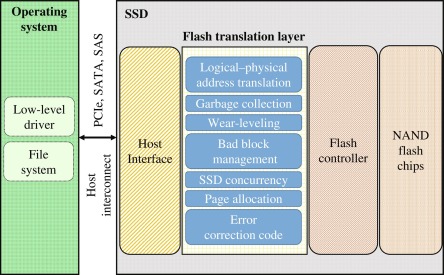 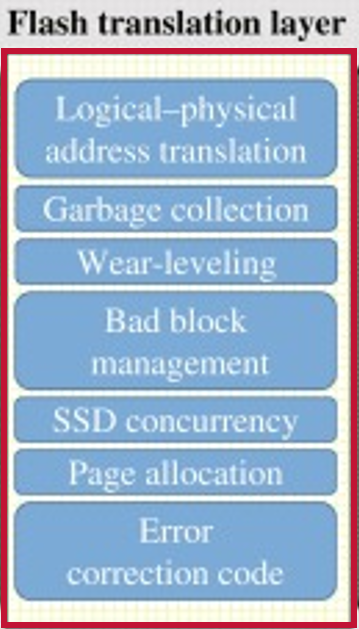 Require significant hardware resources
Extra I/Os for flash management (GC)
Host applications cannot predict the
     bahavior of flash storage
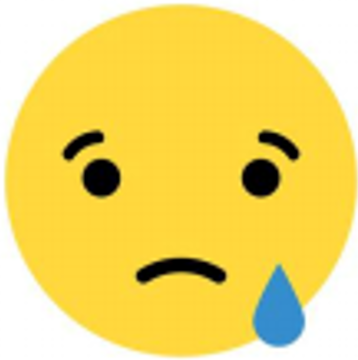 4
2. Background
What are more issues of the FTL?
Double logging between the FTL and the Host (double logging)
Wastes hardware resource and increases write pressure to flash devices
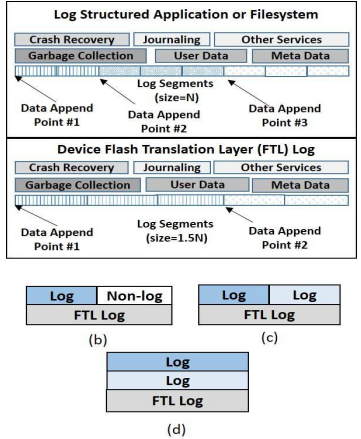 Z
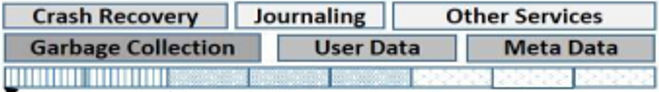 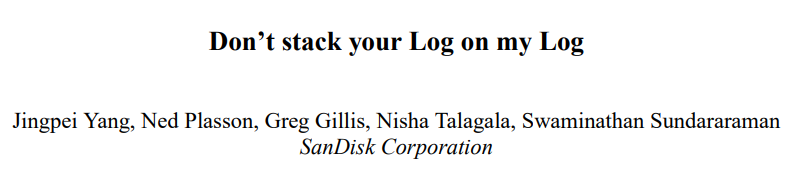 Duplicate Functionality
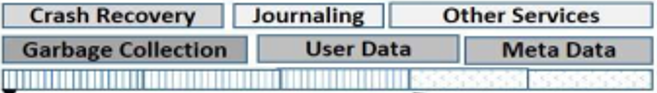 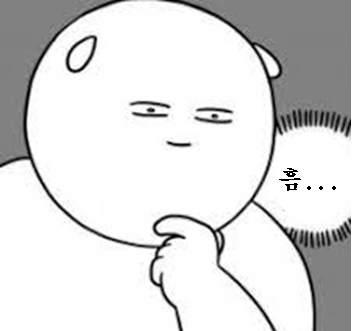 5
3. AMF
Device-managed Flash
Application-managed Flash
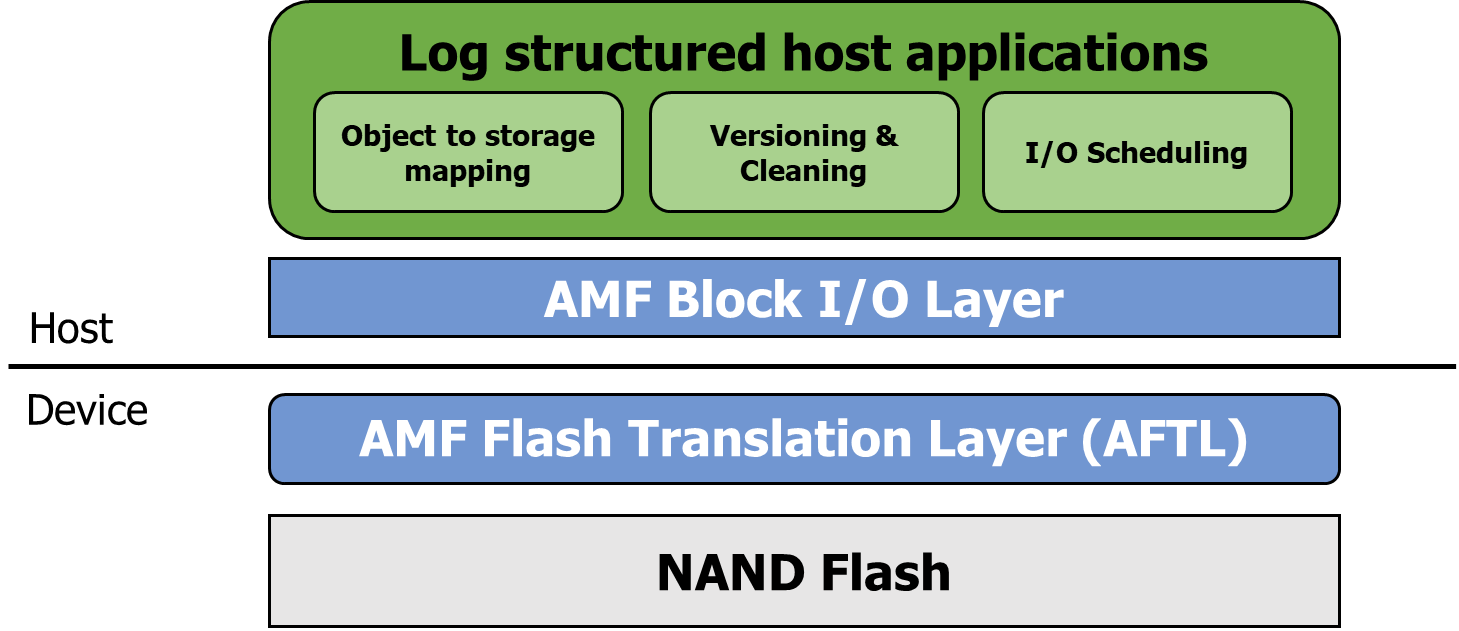 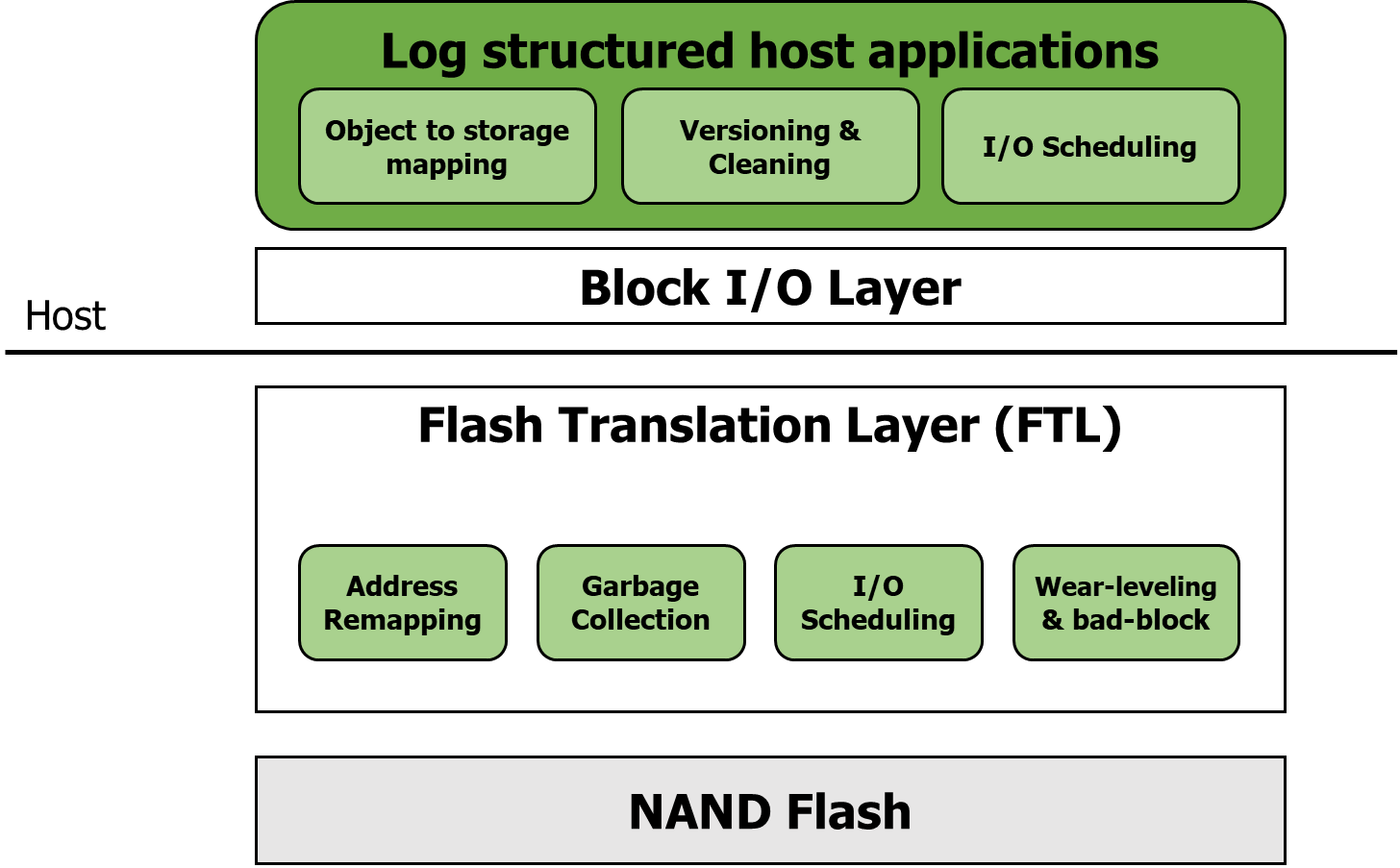 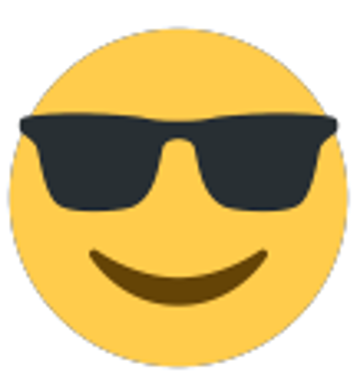 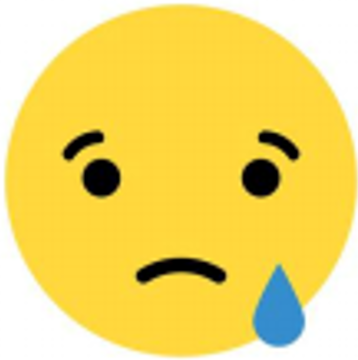 moves flash management 
from the device to applications
6
3. AMF
Application-Managed Flash
Block I/O interface

ALFS (AMF Log-structured File System)

AFTL (AMF Flash Translation Layer)
7
3. AMF
Block I/O Interface
AMF I/O is based on conventional block I/O
Host Application
4KB Sector
(IO: READ/WRITE)
Appending
0
1
2
3
4
5
6
7
8
9
…
10    11   12    13    14   15   16    17    18   19    20   21    22    23   24    25   26    27   28    29   30    31
Logical Segment 0
(IO:TRIM)
Logical Segment 1
Host
Device
Channel #0
Channel #1
Channel #2
Channel #3
0
1
2
3
Physical
Segment 0
4
5
6
7
8
9
10
11
12
13
14
15
…
…
…
…
8
3. AMF
Block I/O Interface
Append-only Write
Host Application
Appending new data (WRITE)
Logical Segment 0
Logical Segment 1
Host
Device
…
9
3. AMF
Block I/O Interface
Only sequential writes with no in-place updates
Sectors can be reused after the segment has been deallocated by TRIM
Host Application
Unable to overwrite
TRIM
Appending
Logical Segment 0
Logical Segment 1
Host
Device
…
10
[Speaker Notes: 기존 OS는 NVM을 효과적으로 이용할 수 없다.]
3. AMF
Application-Managed Flash
Block I/O interface

ALFS (AMF Log-structured File System)

AFTL (AMF Flash Translation Layer)
11
3. AMF
ALFS (AMF Log-structured File System)
AMF Log-structured File System (ALFS)
(based on F2FS)
AMF Block I/O Layer
Host
Device
AMF Flash Translation Layer (AFTL)
Segment-level
Address Remapping
Wear-leveling &
Bad-block management
NAND Flash
12
[Speaker Notes: 기존 OS는 NVM을 효과적으로 이용할 수 없다.]
3. AMF
ALFS (AMF Log-structured File System)

File Layout and Operation
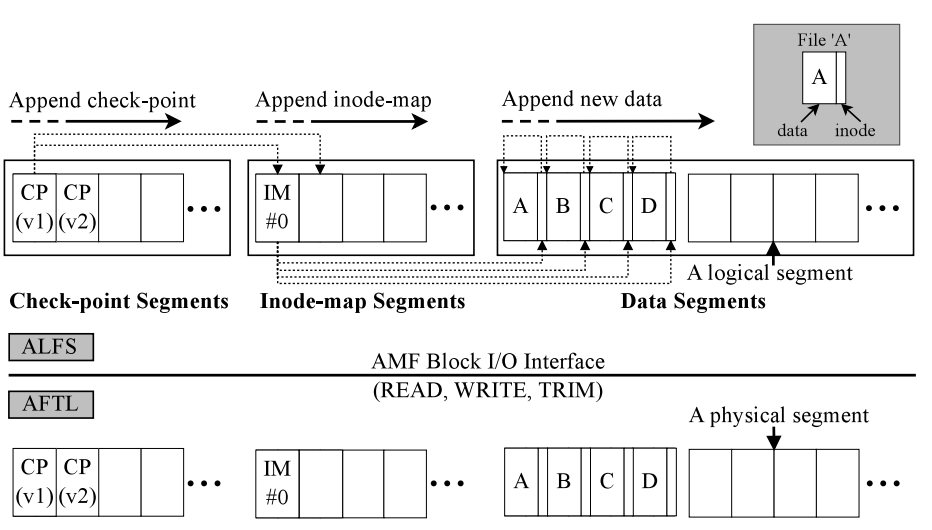 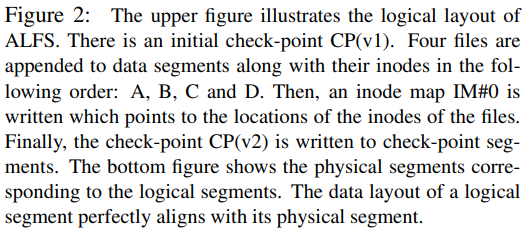 13
[Speaker Notes: 기존 OS는 NVM을 효과적으로 이용할 수 없다.]
3. AMF
ALFS (AMF Log-structured File System)

Check-point segments for quick mount and recovery
Inode-map segments for fast searches of inodes
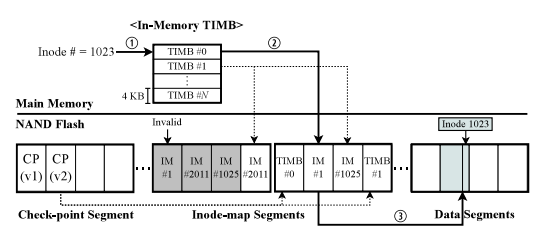 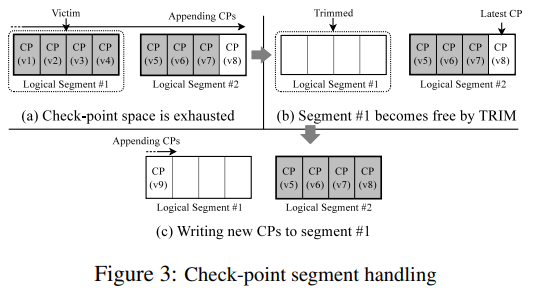 Check-point segment handling
Managing inode-map block
14
[Speaker Notes: Inode map size=2GB-> 4KB의 inode-map block으로 나눠서 관리
TIMB=2MB]
3. AMF
ALFS (AMF Log-structured File System)
ALFS (AMF Log-structured File System)

Comparison with conventional LFS
3 page copies + 2 block erasures
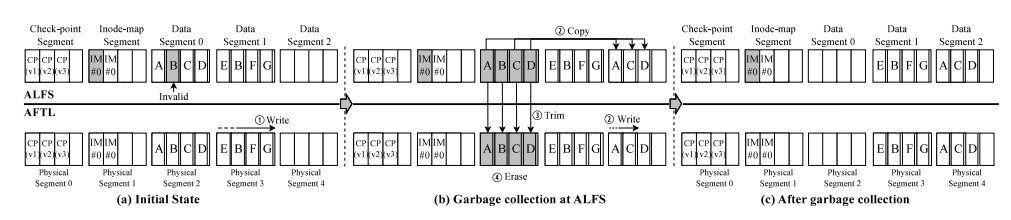 ALFS 
with
AFTL
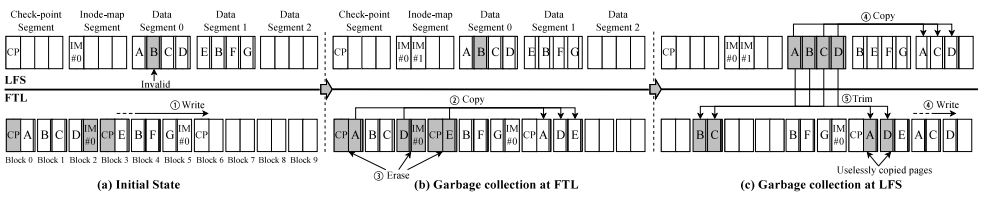 LFS 
with
FTL
6 page copies + 3 block erasures
15
[Speaker Notes: 기존 OS는 NVM을 효과적으로 이용할 수 없다.]
3. AMF
Application-Managed Flash
Block I/O interface

ALFS (AMF Log-structured File System)

AFTL (AMF Flash Translation Layer)
16
3. AMF
AFTL (AMF flash Translation Layer)
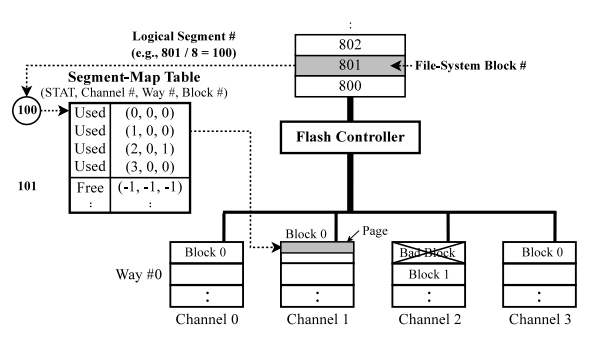 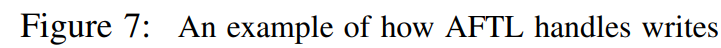 17
[Speaker Notes: 기존 OS는 NVM을 효과적으로 이용할 수 없다.]
4. Evaluation
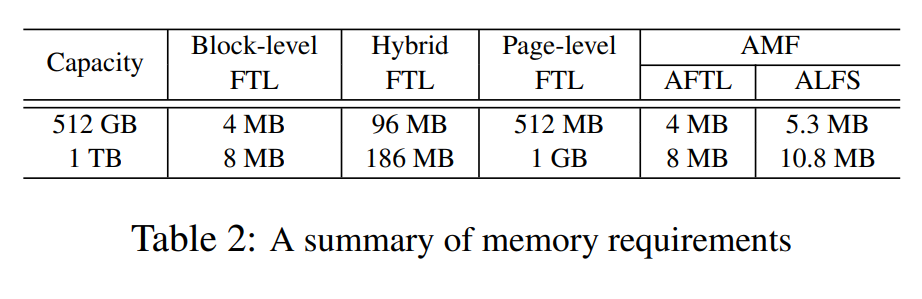 AFTL maintains a smaller mapping table than the page-level FTL
Data structures including TIMB need tiny amount of host DRAM
18
4. Evaluation
Performance measurment
EXT4: only the FTL performed GC 
F2FS: both F2FS and the FTL performed GC
AMF: only ALFS performed GC
PFTL: no extra swapping I/Os
AFTL: no extra swapping I/Os
DFTL: incurred extra I/Os
19
[Speaker Notes: Pftl-> tables in DRAM
aftl=->
Dftl-> in-flash mapping]
4. Evaluation
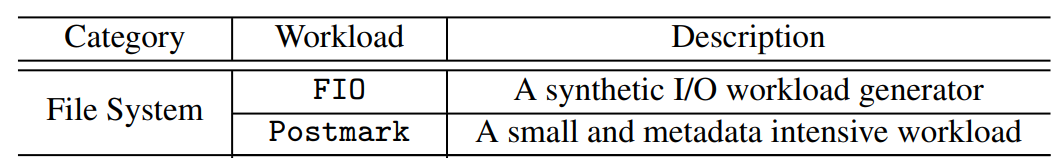 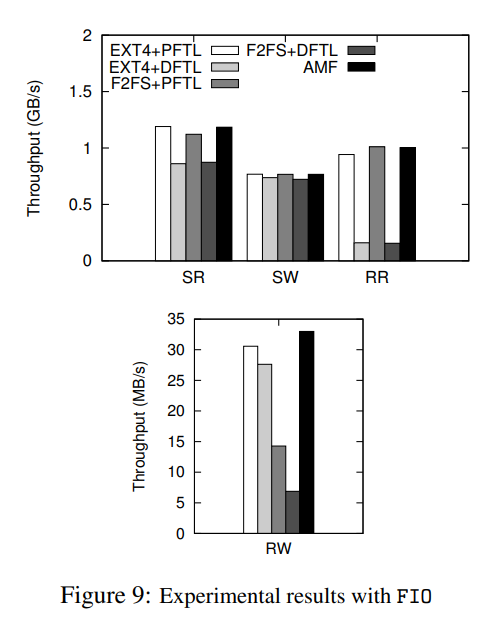 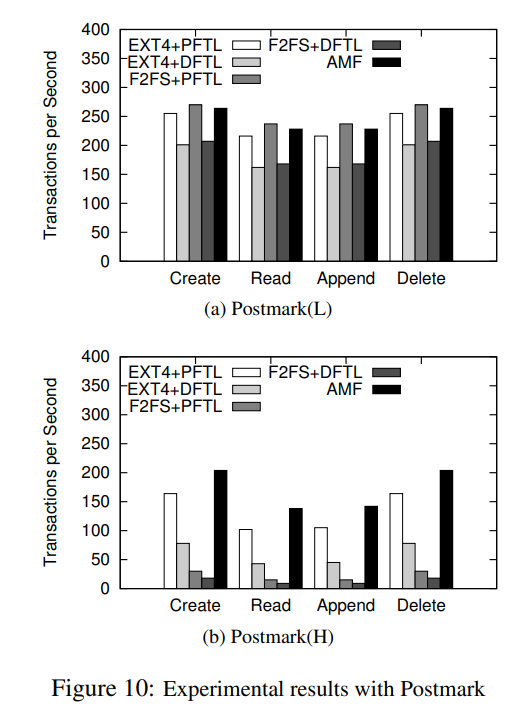 For random writes, 
AMF outperforms 
all other schemes
For the heavy workload,
AMF achieves 
the best performance
20
4. Evaluation
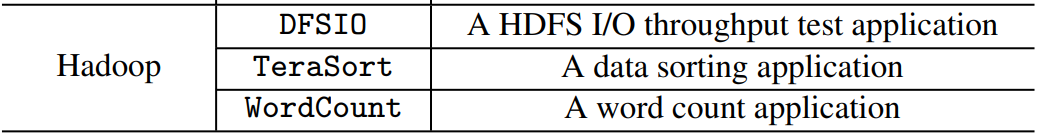 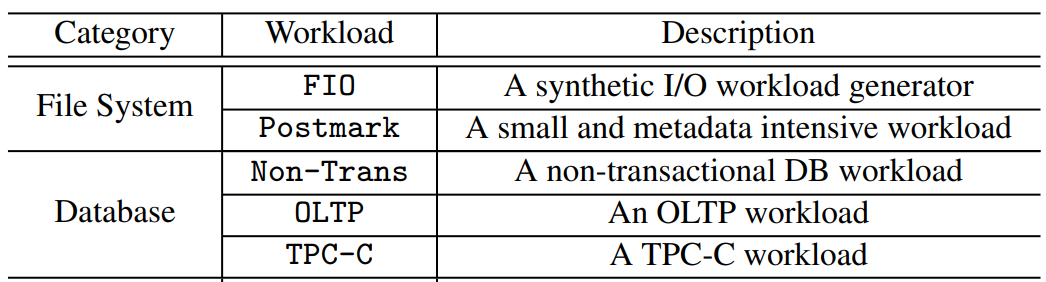 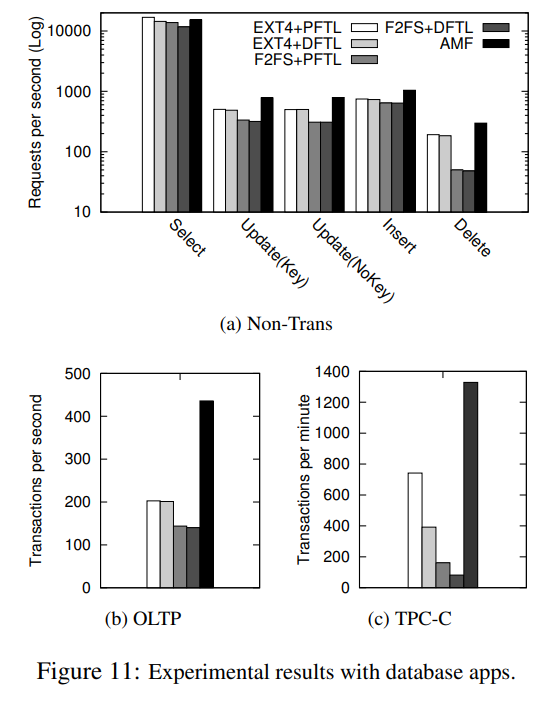 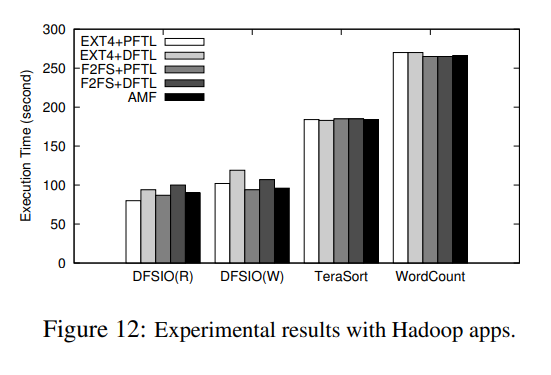 AMF outperforms 
all other schemes
All five storage configurations show similar performance
21
4. Evaluation
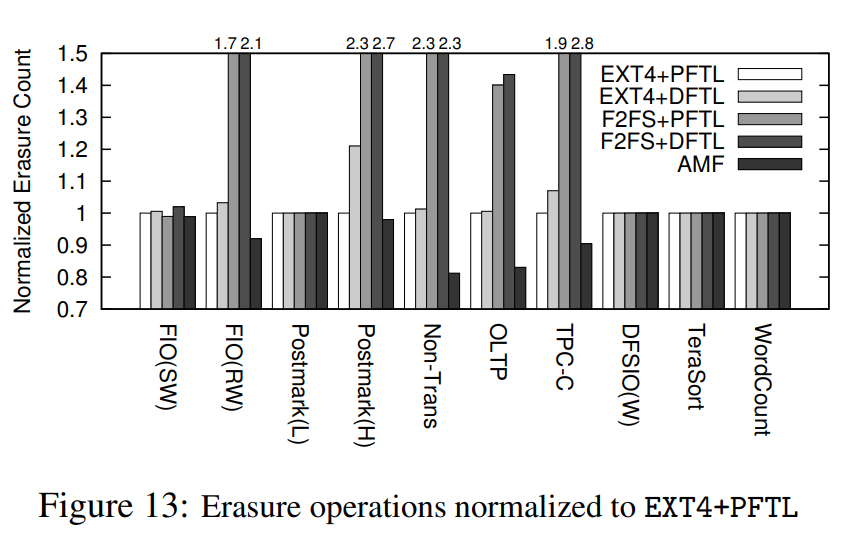 AMF incurs 28% fewer erase operations overall compared to F2FS+DFTL
22
4. Evaluation
The CPU utilization of AMF 
is similar to F2FS and EXT4
AMF has the shortest I/O 
response times with small fluctuations
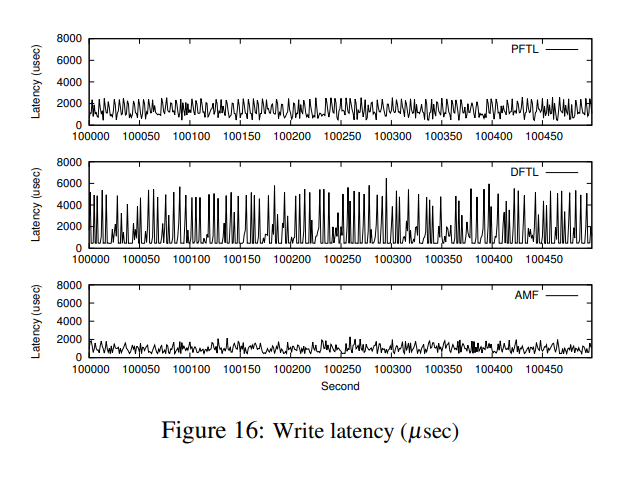 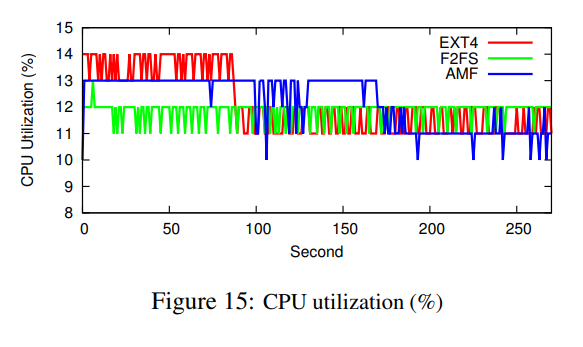 23
5. Conclusions
AMF
New block I/O interface exposing flash storage as append-only segments
Implementing new FTL scheme (AFTL) and a new file system (ALFS)
Reducing DRAM in the flash controller by 128X, impoving performance of the file system by 80%
https://github.com/chamdoo/bdbm_drv.git
https://github.com/sangwoojun/bluedbm.git
24
Application-Managed Flash
Sungjin Lee, Ming Liu, Sangwoo Jun, and Shuotao Xu, Jihong Kim, Arvind
14th USENIX Conference on File and Storage Technologies (FAST ‘16). 2016.
Thank You!
2021. 06. 02
Presentation by Han, Yejin
hyj0225@dankook.ac.kr
[Speaker Notes: Let me begin my presentation.
Today I will give a presentation on “Fully Automatic Stream Management for Multi-Streamed SSDs Using Program Contexts”]